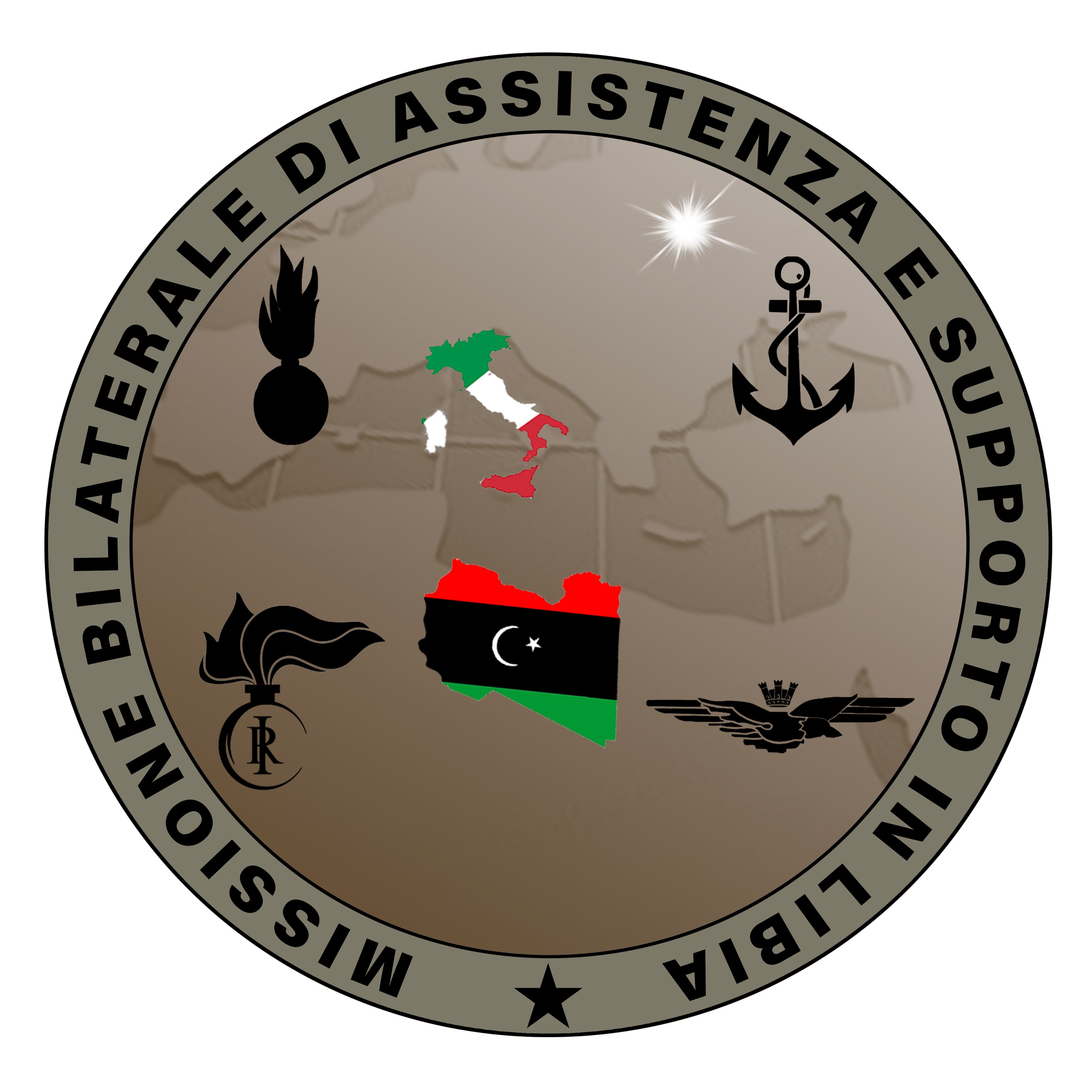 BOARDING TEAM COURSE
OBJECTIVES
ABLE TO  CONDUCT COMPLAIN / NO COMPLAIN  BOARDING OPERATION 

ORGANIZATION
PLANNING 
EXECUTION
IMPROVE INDIVIDUAL AND TEAMWORK MARITIME CAPABILITIES

INDIVIDUAL – TEAM  SETUP
NAVIGATION DURING BOARDING TEAM OP’s
EMERGENCY PROCEDURES
COMBINED TRAINING ON TTP’s WITH ITALIAN MARINES INSTRUCTORS

MULTIPLE INFIL/EXFIL BOARDING TECHNIQUES
TACTICAL MOVIMENT 
WEAPON HANDLING
HAND TO HAND COMBAT
SEARCH 
SEIZURE
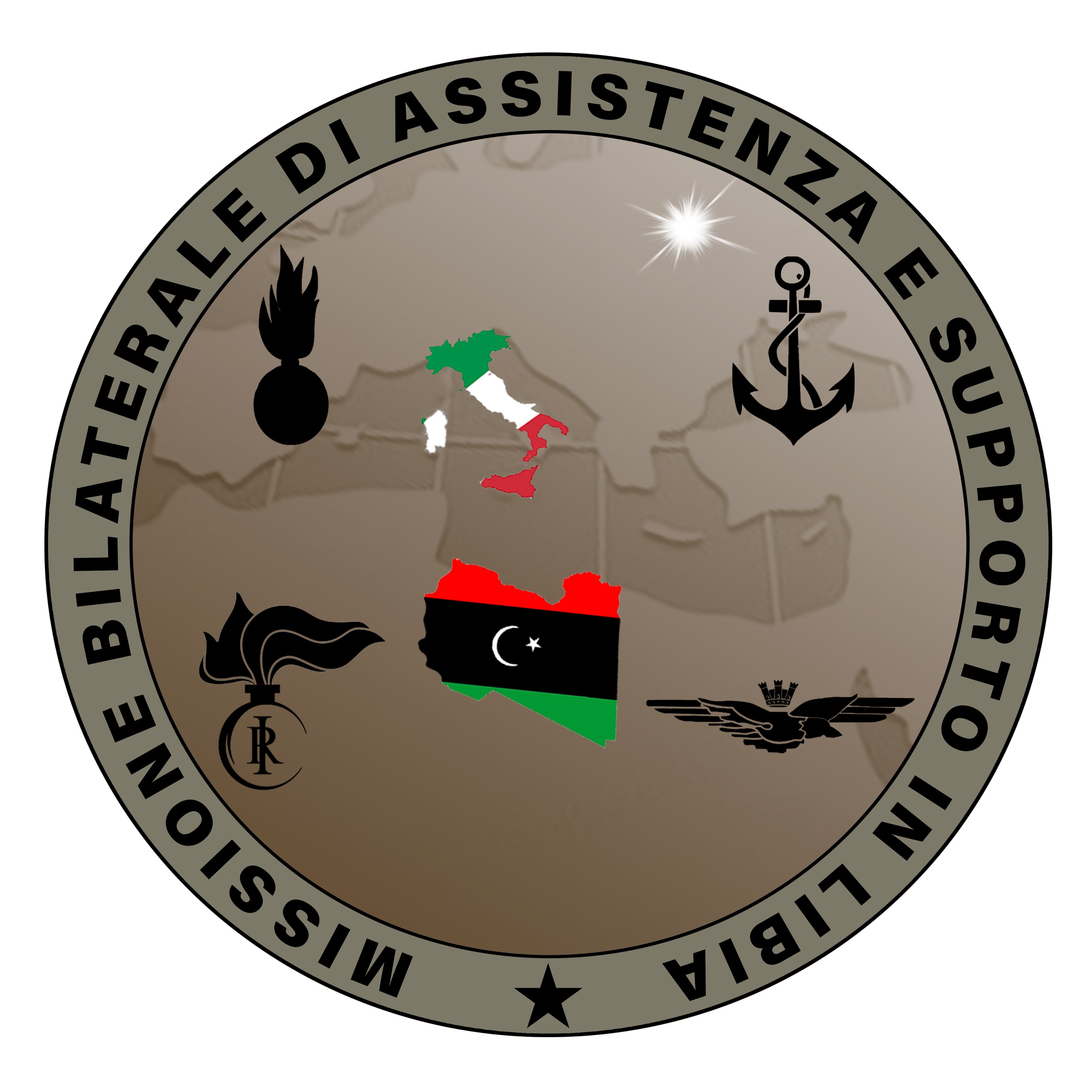 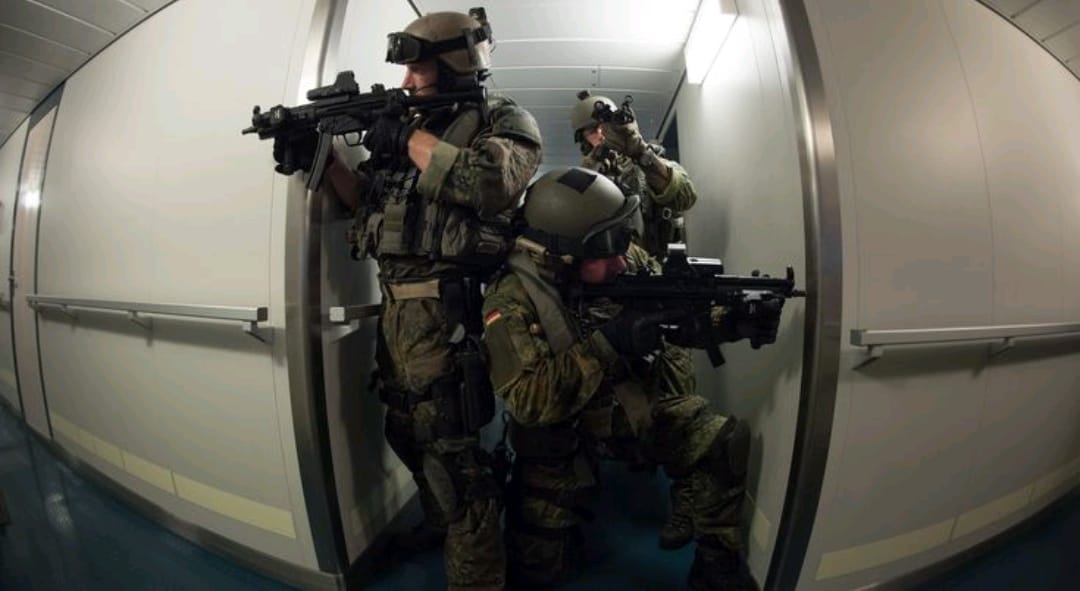 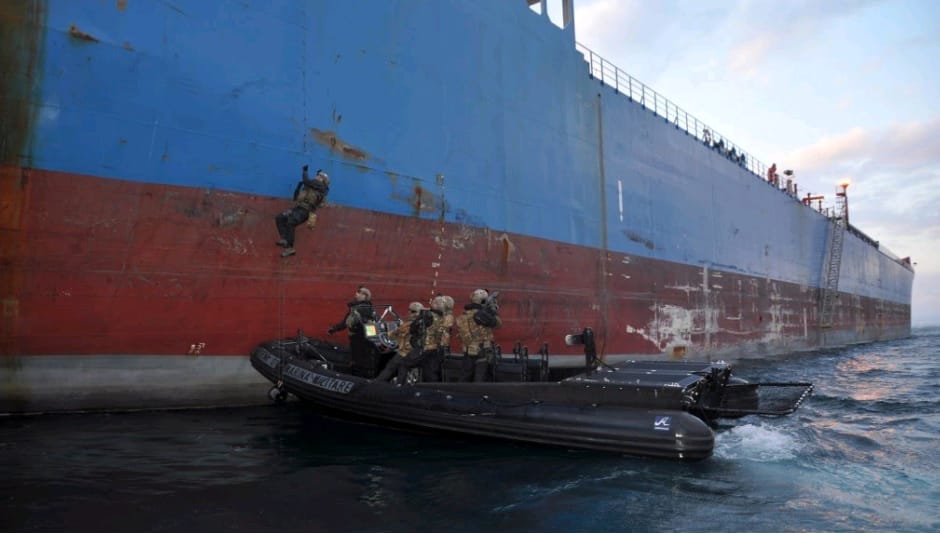 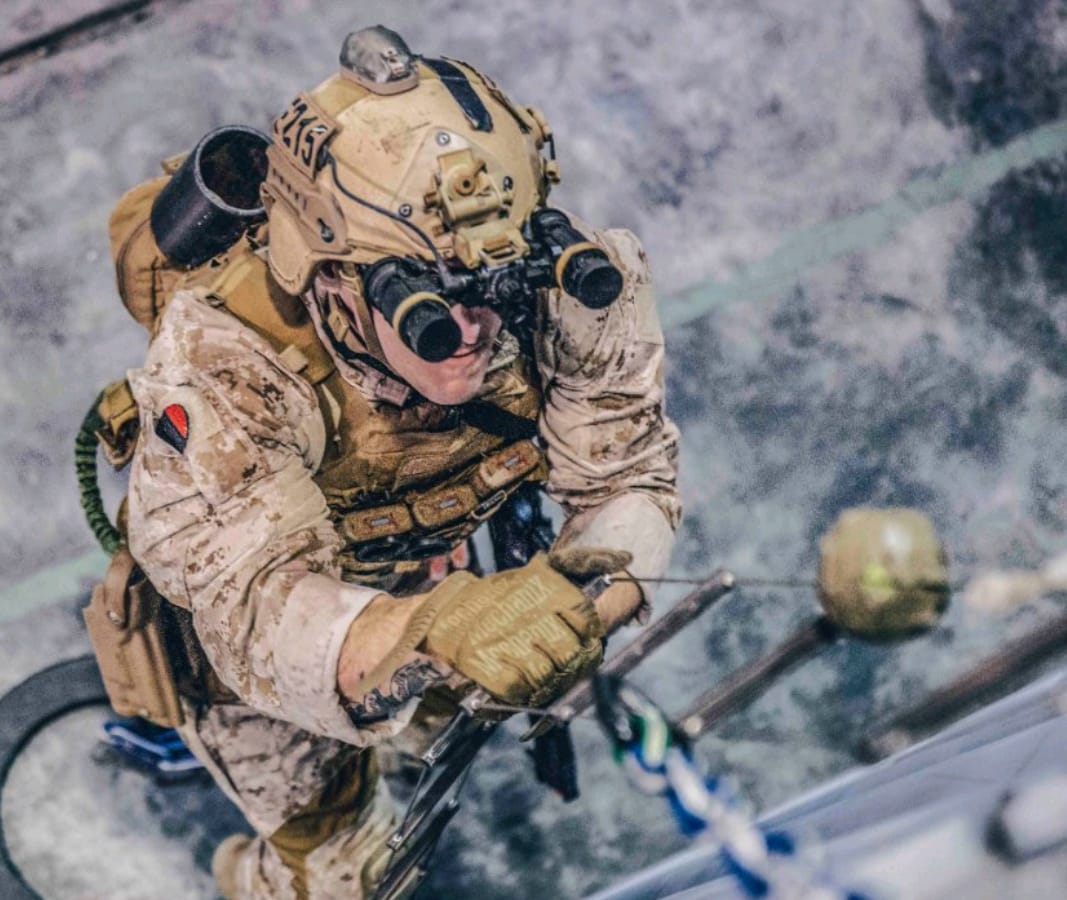 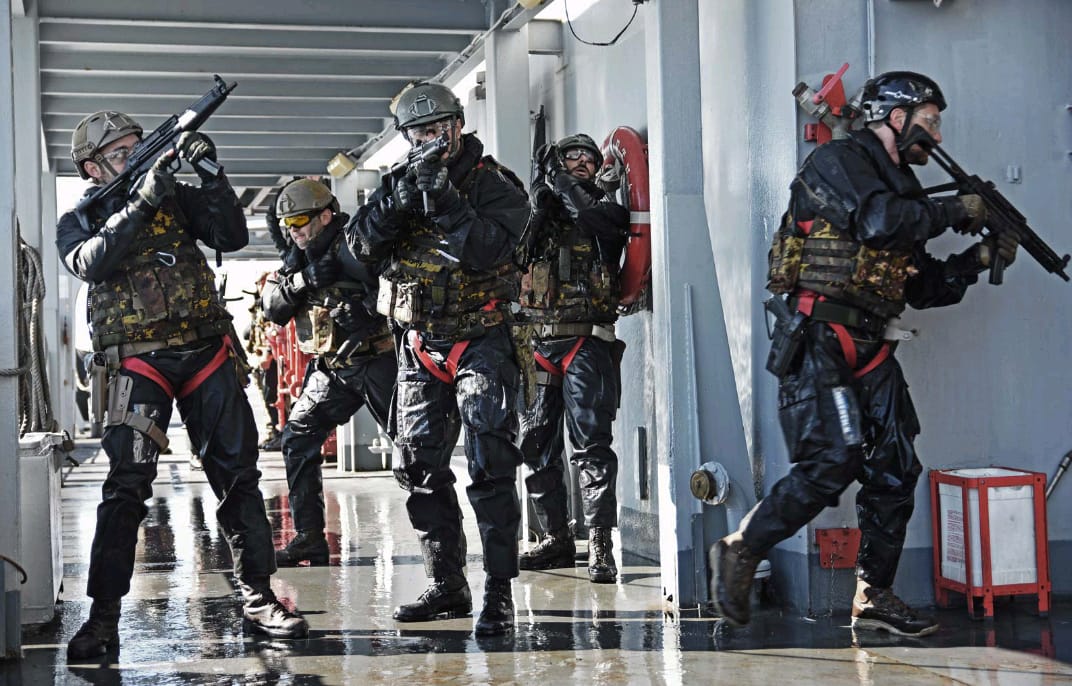 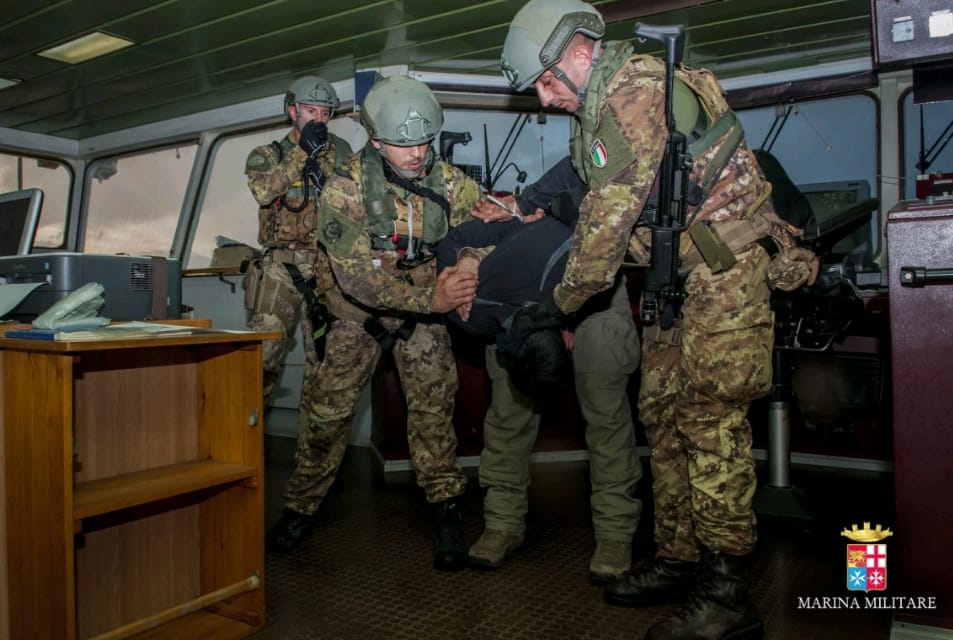 ATTENDEES:
N. 5 /10
DURATION:
40 hours